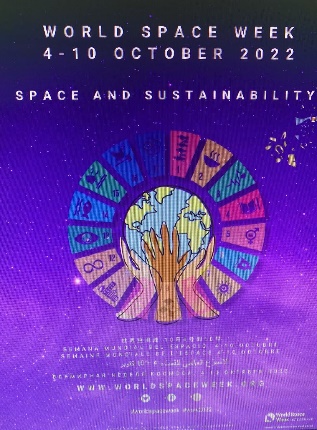 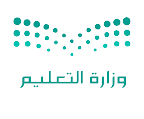 Ministry of education
Education Department in Riyadh
Al-Ma'athar Education Office
school / .......
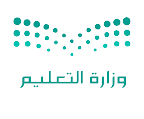 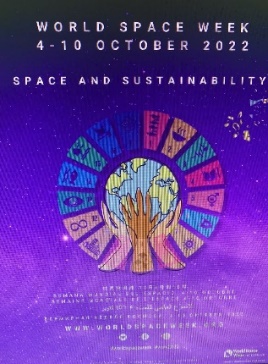 وزارة التعليم
الإدارة العامة للتعليم بمنطقة الرياض
مكتب تعليم المعذر